Chapter 9: Introduction to the t statistic
1
Population comparison before and after treatment
Known population
before treatment
Unknown population
after treatment
Treatment
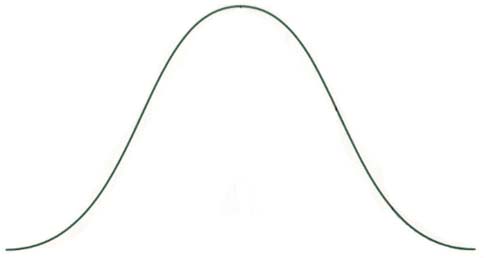 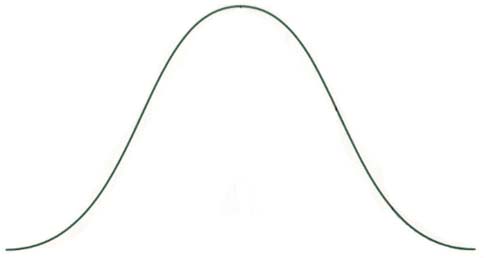 µ = 30
µ = ?
2
z and t formulas
3
State the hypotheses:
e.g.	Ho :  µ = 25
		H1 :  µ ≠ 25
	 = .01
Set the criteria for decision
Collect sample data and compute sample statistic
Decision (retain / reject Ho)
Conclusion
4
Comparison of a normal distribution to 2 t-distributions
Normal distribution
t distribution, df = 20
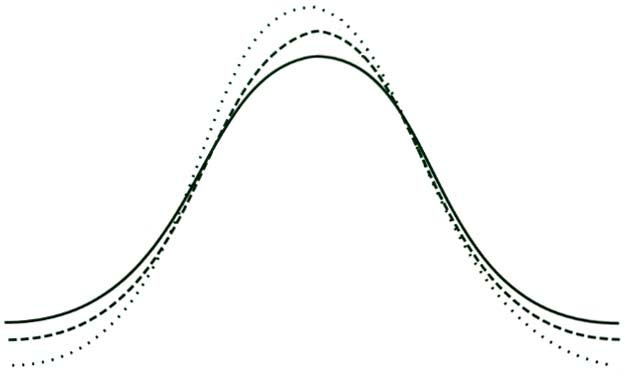 t distribution, df = 5
0
5
Proportion table
6
Distribution segmented by top 5% and bottom 5%
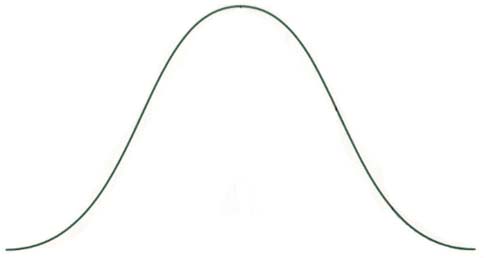 5%
5%
t
0
2.353
-2.353
7
Distribution segmented by top 2.5% and bottom 2.5%
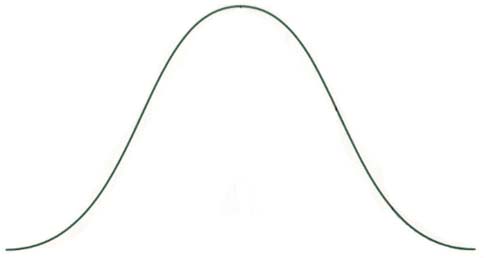 2.5%
2.5%
t
0
3.182
-3.182
8
Bird problem?
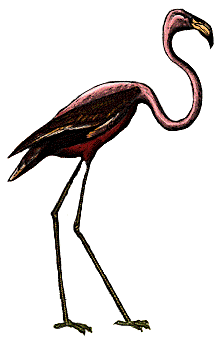 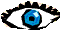 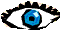 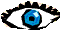 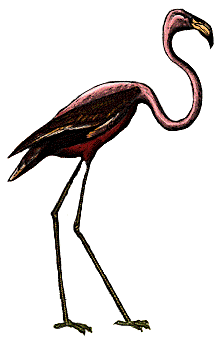 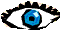 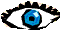 9
Two-tailed Distribution with 15 degrees of freedom
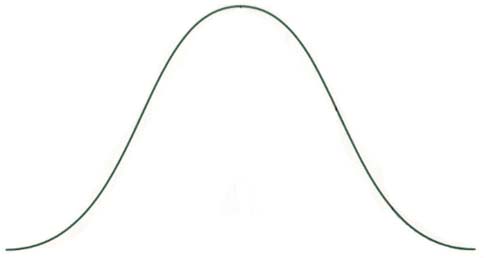 df = 15
Reject Ho
Reject Ho
Fail to reject Ho
t
2.131
-2.131
10
One tailed Distribution with 15 degrees of freedom
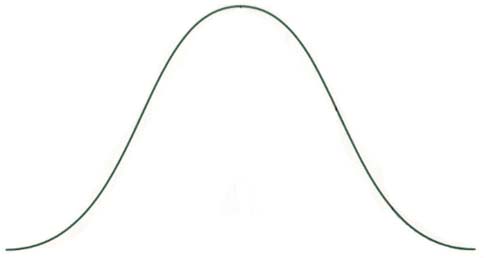 df = 15
Reject Ho
Fail to reject Ho
t
1.753
11
Assumptions of t test
Values in sample must consist of independent observations
Population sampled must be normal
12
Advantages of t statistic
You do not need to know the 	 (standard deviation) of the population
Use in situations where we do not have a “known” population to serve as a before treatment standard
Ho can come from theory, prediction, or whatever
13
What is the effect of RH Cerebral Brain Damage?
On a standardized spatial skills test, normative data reveal that people typically get μ = 15 correct solutions. A psychologist selected a sample of n = 7 individuals with right cerebral hemisphere damage to test whether their performance on the spatial skills test is significantly impaired.

Unfortunately he has no information about the standard deviation  for the spatial skills test.
14
Calculating the Sum of the Squared Deviations (SS)
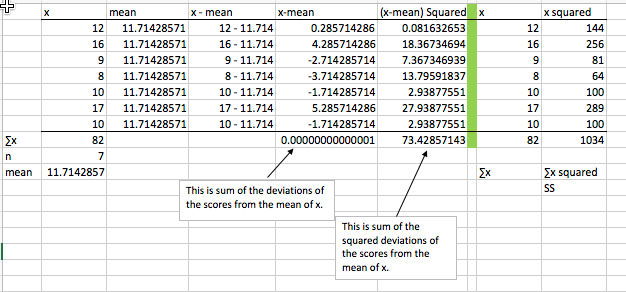 15